LUYỆN TẬP
CỘNG, TRỪ VÀ NHÂN SỐ PHỨC
(Câu 12 Đề minh họa năm 2020)
(Câu 13 Đề 101 năm 2019)
(Câu 14 Đề minh họa năm 2019)
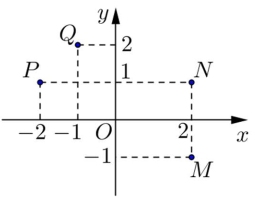 (Câu 4 Đề 104 năm 2017)
BÀI TẬP VỀ NHÀ
1. Học kỹ phần lý thuyết Bài 1. Số phức.
2. Làm các bài tập 1, 2, 4, 6 trang 133, 134 SGK.